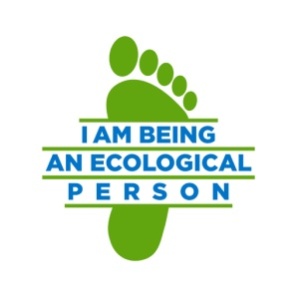 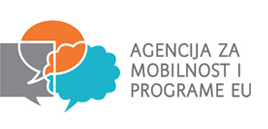 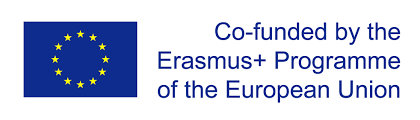 Prvi Transnacionalni sastanak partnerskih škola Erasmus+ projektaTurska, 12.-16. prosinca 2016.
Donja Višnjica
Sjednica UV, 13.1.2017.
ERASMUS + Ključna aktivnost 2
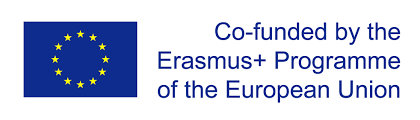 Razmjena dobre prakse
Erasmus+ program potiče suradnju među europskim školama i mobilnost učenika i učitelja
www.mobilnost.hr
Agencija za mobilnost i programe Europske unijeAMPEU
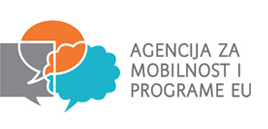 Javna ustanova u sustavu MZOS
Provodi i promovira programe Europske unije i druge međunarodne programe u području znanosti, obrazovanja, osposobljavanja i mladih
www.mobilnost.hr
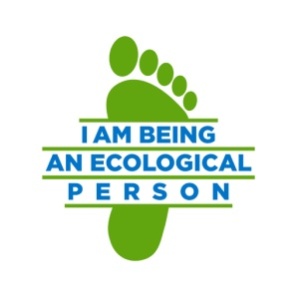 „I am being an ecological person“„Ja sam ekološki osviještena osoba”
Cilj projekta:
 realizirati dvogodišnji projekt s četiri partnerske škole iz Europe
provesti radionice  iz područja ekologije i engleskog jezika u Turskoj, Grčkoj, Poljskoj  i Hrvatskoj.

Izvor: Školski kurikulum
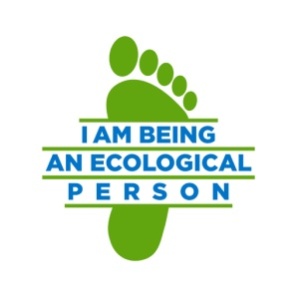 Zadaci projekta
poticanje ekološke osviještenosti
poučavanje o principima ekološki prihvatljivog načina života
upoznavanje s pojmom ekološkog otiska i otkrivanje načina za smanjivanje ekološkog otiska svakog pojedinca


Izvor: Školski kurikulum
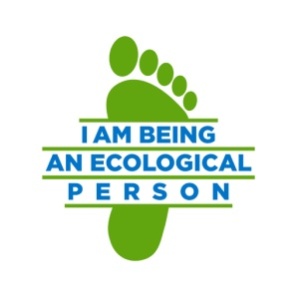 Zadaci projekta
upoznavanje s pojmom održivog razvoja u okviru ekologije i traženje načina za doprinos održivom razvoju
osposobljavanje za uspješnu komunikaciju primjenom stečenih znanja
poticanje interkulturalnosti i usavršavanje vještine korištenja stranog jezika putem rada na projektu


Izvor: Školski kurikulum
Prije odlaska na I. sastanak, u školi smo…
Potpisali je Sporazum o dodjeli bespovratnih sredstava.
Integrirali projekt u Školski kurikulum i Razvojni plan škole.
Prisustvovali na uvodnom sastanku korisnika programa Erasmus+ (16.9.2016. u ZG).
Na sjednici UV, 5.9.2016. informirali o projektu.
Ispunili on-line upitnik o ekološkoj osviještenosti.
Poslali podatake za potrebe FB i web stranice projekta.
Pisali o projektu (web škole, Lepoglava net, Školske novine, Varaždinske vijesti i sl.)
Ekološki otisak naše škole
Učenici
Učitelji
Eko kutak
Radionica izrada predmeta od komušine
Izrada letka predmeta od komušine
Izrada prezentacije o školi i Eko aktivnostima
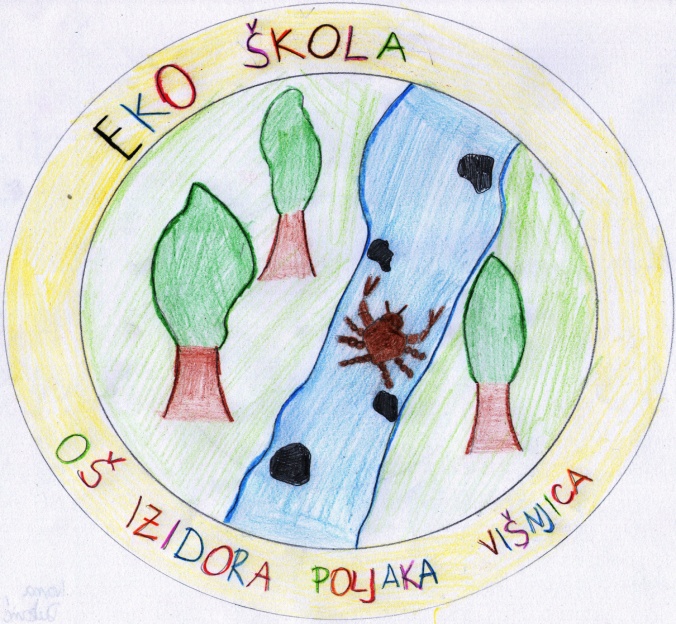 Fethiye, Turska(12.-16.12.2016.)
Članice projektnog tima OŠ Izidora Poljaka Višnjica: Ivana Karpov, Slavica Cingesar i Ankica Gotić. 
Prvi transnacionalni sastanak projektnih partnera iz četiri europske zemlje: Turske, Grčke, Poljske i Hrvatske.
[Speaker Notes: Radni dio sastanka bio je vrlo opsežan. Sa partnerima smo dogovorili detaljne  aktivnosti tijekom dvogodišnjeg razdoblja te uskladili datume svih mobilnosti. Radni jezik sastanka bio je engleski.]
13.12.2016.Prvi radni dan sastanka
U turskoj školi Çalıca Secondary School otvorili su nam svoje učionice i upoznali nas s učenicima i njihovim radom.

Putem prezentacije i mi smo predstavili svoju školu i ekološke aktivnosti koje se provode tijekom školske godine.
13.12.2016.Prvi radni dan sastanka
Isto su učinile i preostale dvije partnerske škole – grčka škola The 1st Gymnasium of Acharnes i poljska škola Zespol Szkol Nr 3. 

U nastavku sastanka razrađeni su detalji projekta i raspodijeljene su dužnosti i odgovornosti među partnerima. 

Potpisani je partnerski sporazum između škola sudionica.
Poslijepodne i večer:
ručak - tradicionalna turska jela

Posjet službenim institucijama grada Fethiye (gradonačelnik, pročelnik za školstvo i pročelnica za kulturne i društvene poslove).

Večernji dio sastanka - evaluacija već realiziranih projektnih zadataka.
14.12.2016.Drugi radni dan sastanka
Ekoselo Tangala – upoznavanje  s aktivnostima u kojima će naši učenici sudjelovati prilikom posjeta Turskoj 2018. godine.

Školski kurikulumi

Projektni tim za upravljanje budžetom te tim za prevenciju rizičnih situacija.
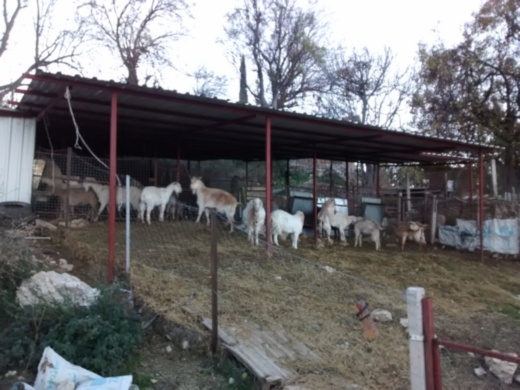 15.12.2016.Treći radni dan sastanka
Određeni su točni datumi svih mobilnosti i detaljno je razrađen plan pojedinih aktivnosti.

Istaknuta je važnost diseminacije i dogovoreni načini na koje će se rezultati projekta primjenjivati i proširiti u lokalnu zajednicu i na druge škole.
Datumi svih mobilnosti
Turska: 12.-16.12.2016. (učitelji)
Grčka: 5-11.3.2017. (učenici)
Hrvatska: 29.5.-2.6.2017. (učitelji)
Poljska: 24.-30.9.2017. (učenici)
Hrvatska: 18.-24.3.2018. (učenici)
Turska: 27.5.-2.6.2018. (učenici)
Grčka: 18.-22.6.2018. (učitelji)
Dojmovi
Osim radnih sastanaka, ljubazni domaćini upoznali su nas sa svojim gradom i okolnim mjestima.
 Tako smo imale priliku boraviti na prekrasnoj i poznatoj plaži Oludeniz na obali Sredozemnog mora. Bile smo i na gradskoj plaži i šetnici uz more.
 Posjetile smo tradicionalne suvenirnice, kušali smo tradicionalna slana i slatka jela. 
Družili smo se i razmijenili iskustva s učiteljima iz parterskih škola.
Nekoliko zanimljivosti putem foto-priče
Certifikat
Škola
Interijer škole
Vrata učionica
Panoi
Posjet učenicima
Zbornica
Turski čaj i kava
Slastice
Tradicionalna slana jela
Fethiye
Oludeniz
Hvala na pažnji
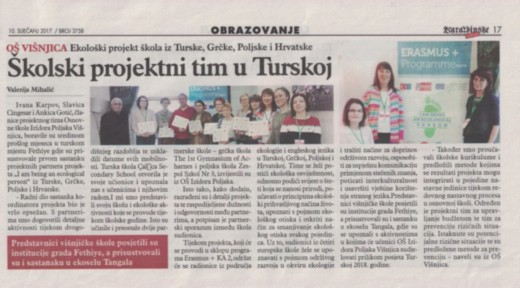 Za sjednicu Učiteljskog vijeća pripremila: Ankica Gotić, pedagoginja